JUDGE NOT
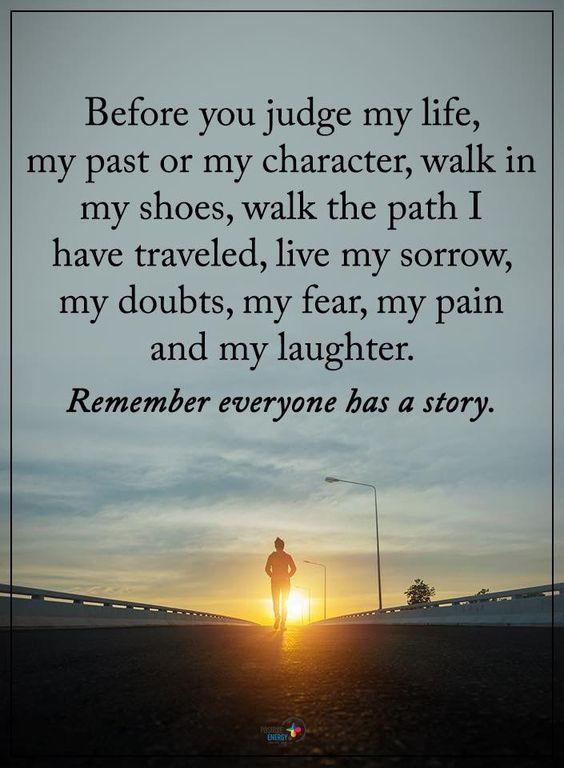 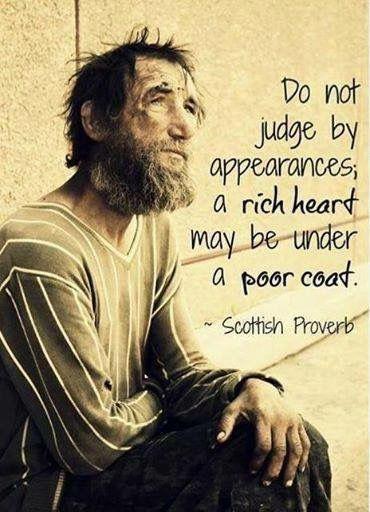 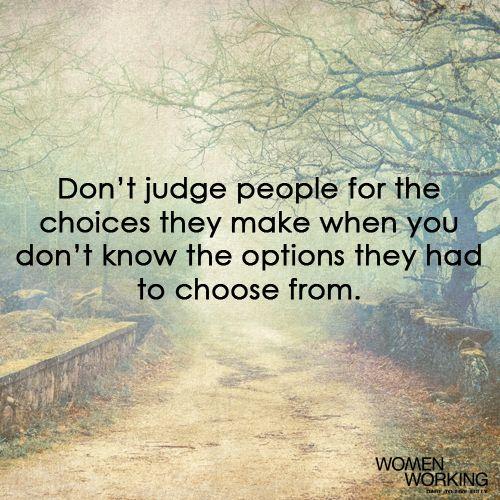 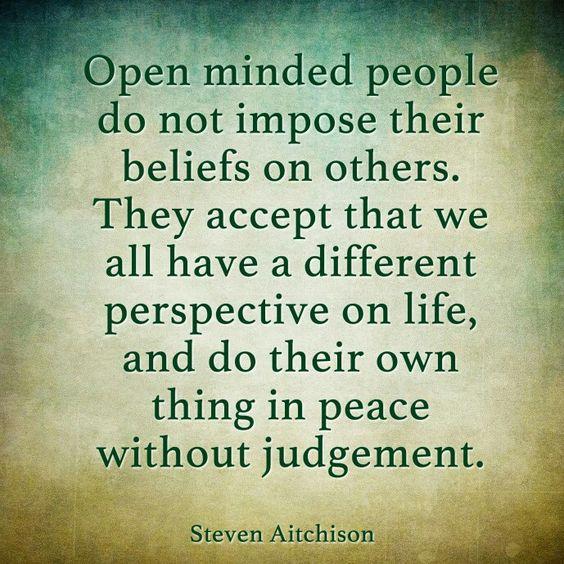 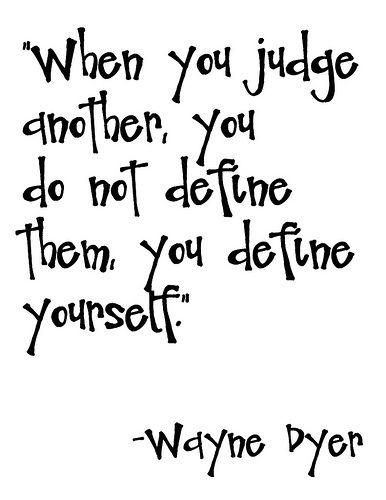